আজকের ক্লাসে স্বাগতম
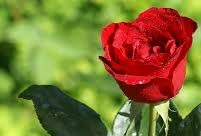 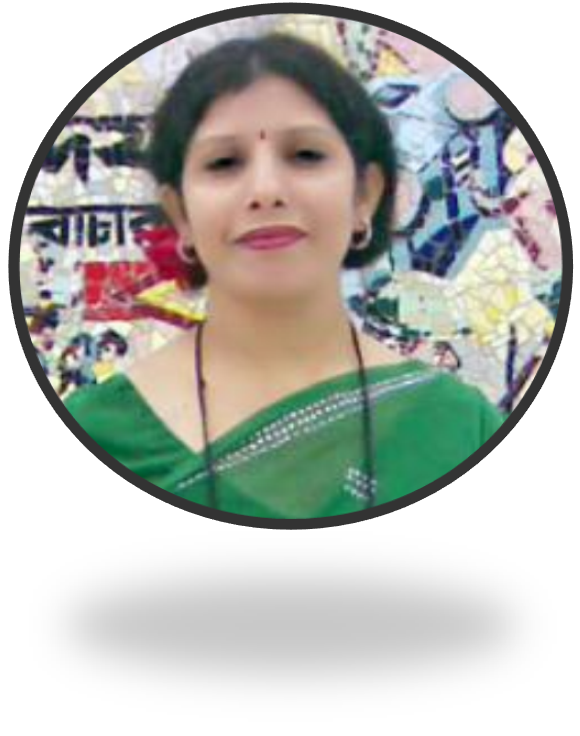 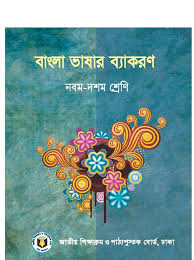 শাহানারা বেগম 
প্রভাষক বাংলা 
অষ্টধার বালিয়াপাড়া আলিম মাদ্‌রাসা 
ময়মনসিংহ
বিষয়;  বাংলা দ্বিতীয় পত্র 
শ্রেণি; নবম-দশম 
অধ্যায়; কারক 
সময়ঃ ৫০ মিনিট
তারিখ;০২/০৮/২০১৮
নিচের ছবিগুলোতে কী দেখতে পাচ্ছো ?
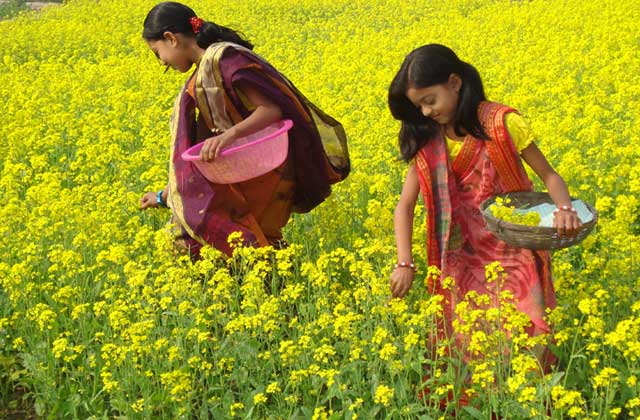 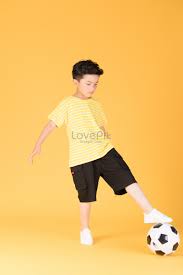 আজকের পাঠ
কারক
√কৃ+ অক ( ণক)
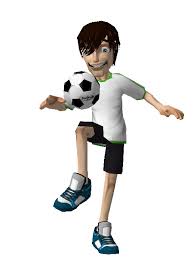 কারক শব্দের অর্থ  ক্রিয়া  সম্পাদনকারী
এই পাঠ শেষে শিক্ষার্থীরা ......
নিচের ছবিটি দেখ
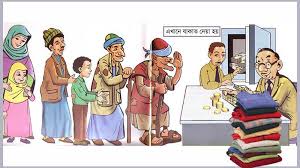 কুদ্দুস মিয়া ইদে যাকাত তহবিল হতে  নিজ হাতে গরিবদের কাপড় বিতরণ করেছেন।
নিচের প্রশ্নগুলো লক্ষ কর-
চিত্রটি লক্ষ কর
হাতে
কাপড়
নামপদ
গরিব
তহবিল
কুদ্দুস মিয়া
ইদে
ক্রিয়াপদ
দিলেন
সম্পর্ক
কারক
এসো সংজ্ঞা মিলিয়ে নেই
বাক্যস্থিত ক্রিয়াপদের সাথে নামপদের  সম্পর্কে  বলে ।
কারক
কারকের প্রকারভেদ
যেভাবে কারক নির্ণয় করতে পারি
কে ?/কীসে + ক্রিয়া
কর্তৃকারক
কী ? / কাকে ?+ ক্রিয়া
কর্মকারক
কী দিয়ে?/ কী উপায়ে
করণ কারক
কোথা হতে ?
অপাদান
কাকে দান করা হল
সম্প্রদান
অধিকরণ  কারক
কখন
একক কাজ
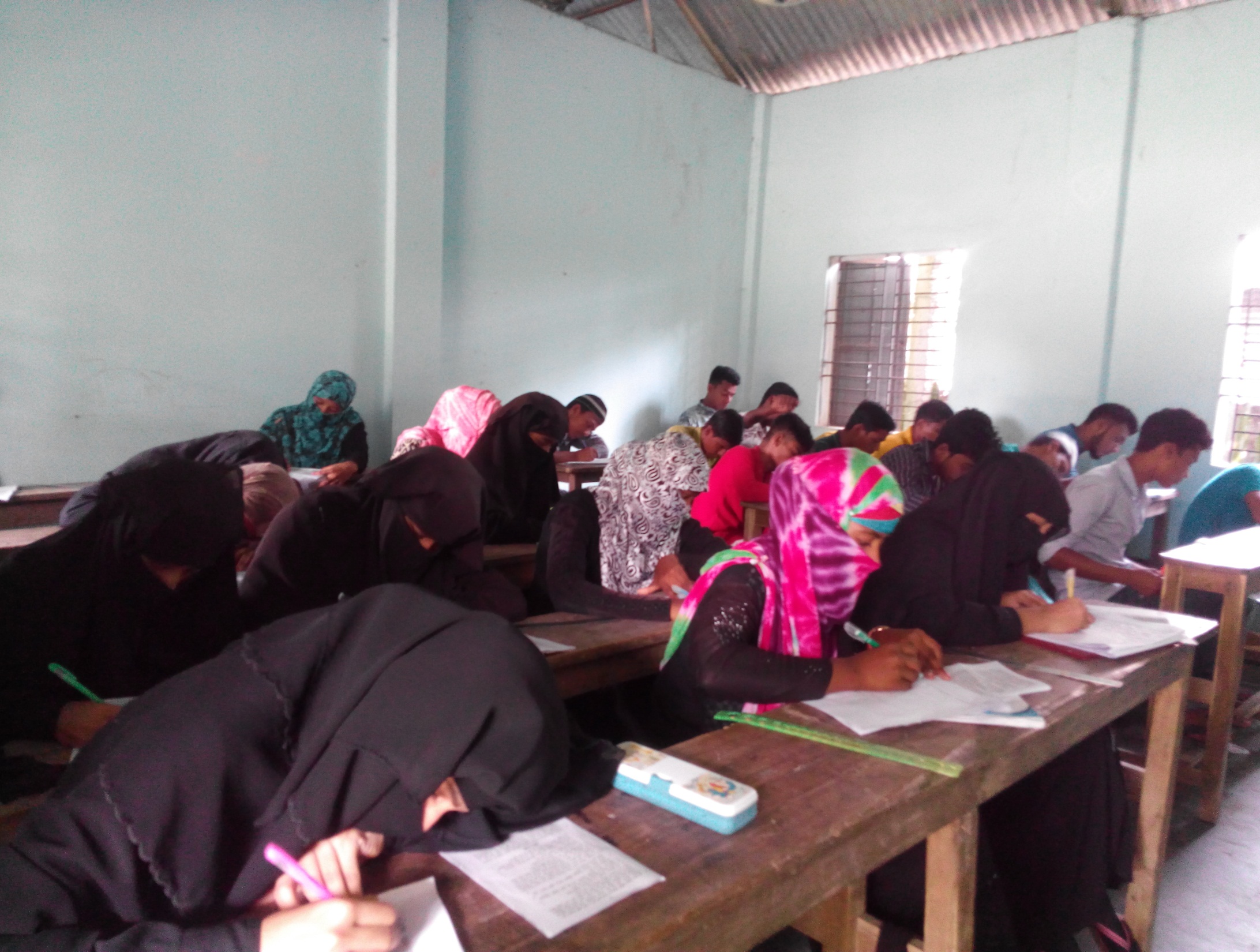 কারক  কত  প্রকার ও কী কী উল্লেখ করে খাতায় লেখ ।
মূল্যায়ন
১)কারক শব্দের অর্থ কী? 
২)কারক শব্দের প্রকৃতি –প্রত্যয় কী হবে ? 
৩)নামপদের সাথে কার সম্পর্ককে কারক বলে ?
৪)কারক কত প্রকার ?
৫)ক্রিয়াপদকে কে দিয়ে প্রশ্ন করলে কোন কারক হয় ?
৬)স্বত্ব ত্যাগ করে কাউকে দান বুঝালে কোন কারক হয় ?
বাড়ির কাজ
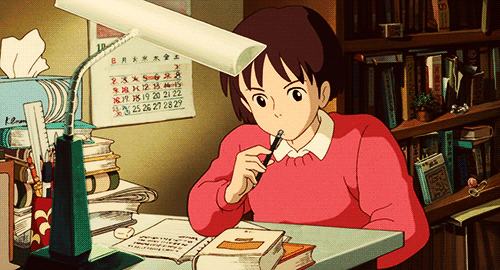 কারক নির্ণয় করে নিয়ে আসবে –
১) মিনা বই পড়ে 
২)পাখি গান গায় । 
৩)ফুল দিয়ে মালা গাঁথে ।
৪)ভিখারিকে ভিক্ষা দাও।
৫)গাছ হতে পাতা পড়ল ।